MOJA KUĆA IZ SNOVA
Ana Rako, 8.a
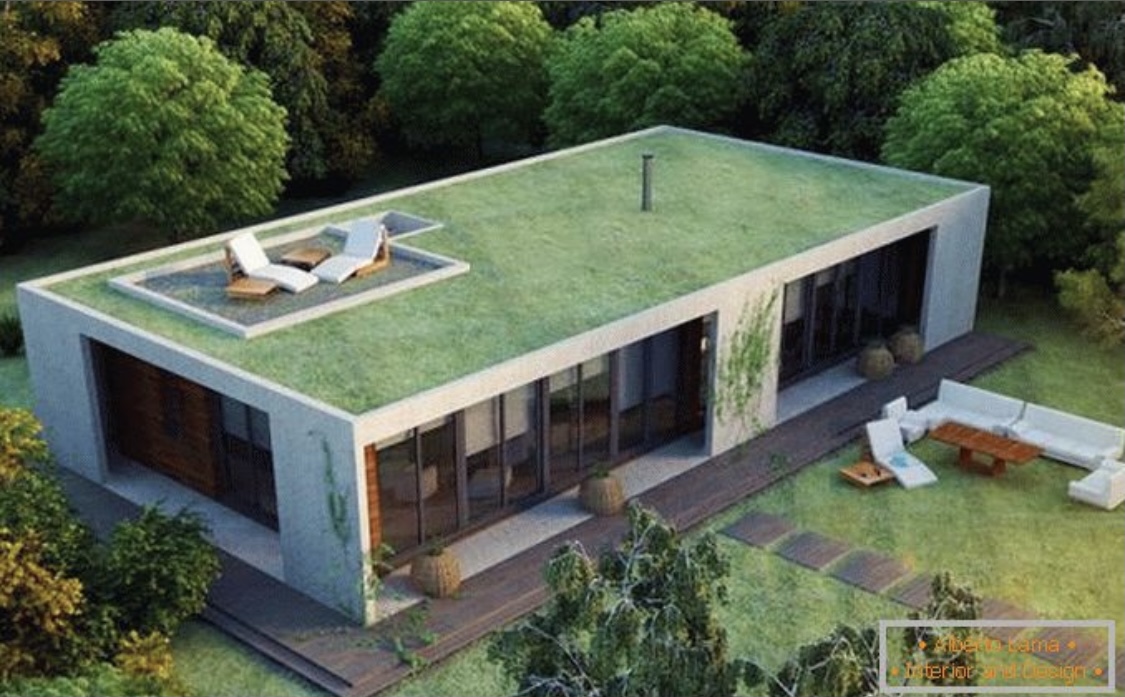 KARAKTERISTIKE O KUĆI
Moderna kuća
Nije uobičajena za naša  područja
Izgrada na ravnim površinama (često uz obale ili u sredini šume)
Vila 
Za živjeti ili odmor
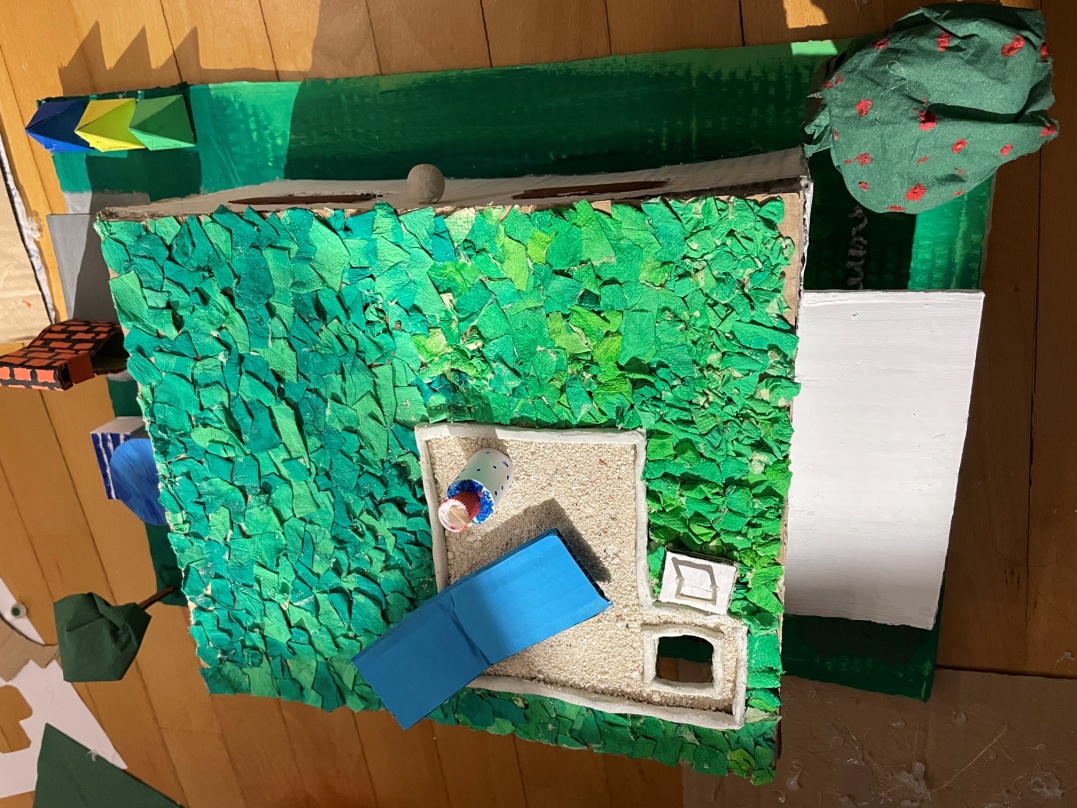 GEOMETRIJSKA TIJELA KOJA SAM KORISTILA
Stožac
Valjak 
Četverostrana piramida 
Kugla 
Prizma
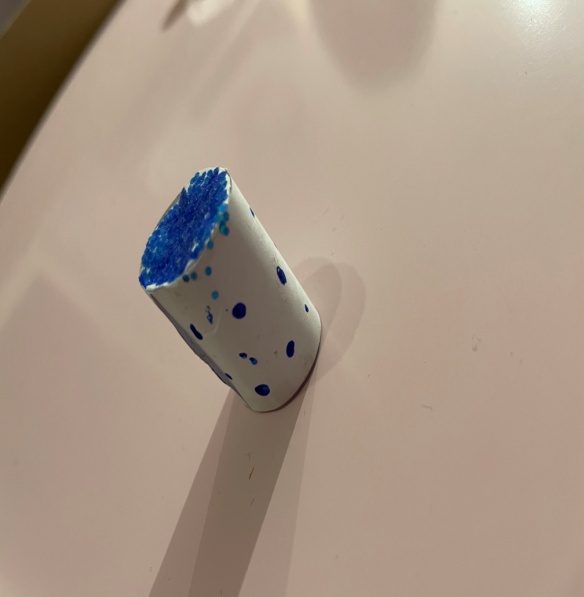 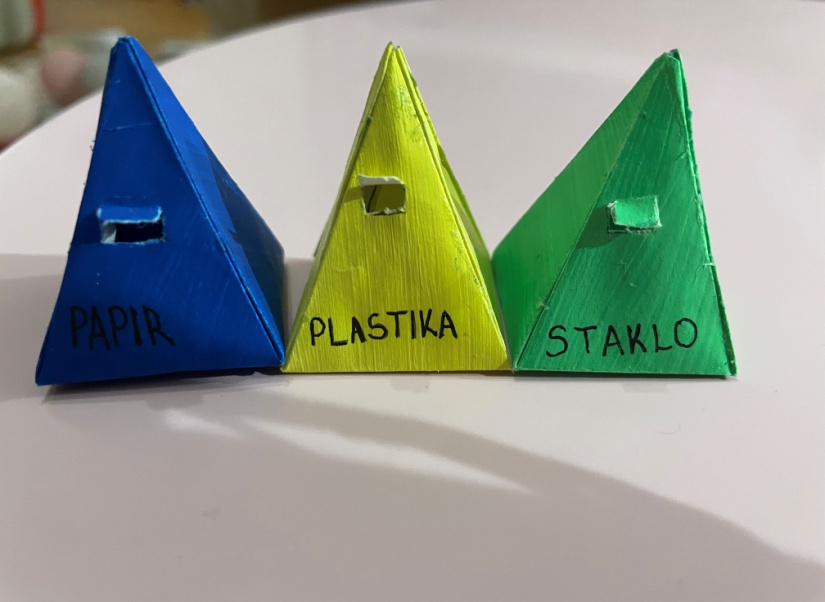 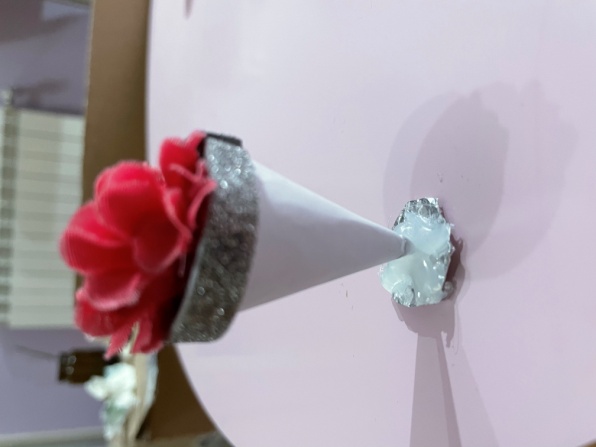 STOŽAC
r = 1.5cm
s = 5cm
Primjena u prostoru: vaza za cvijeće
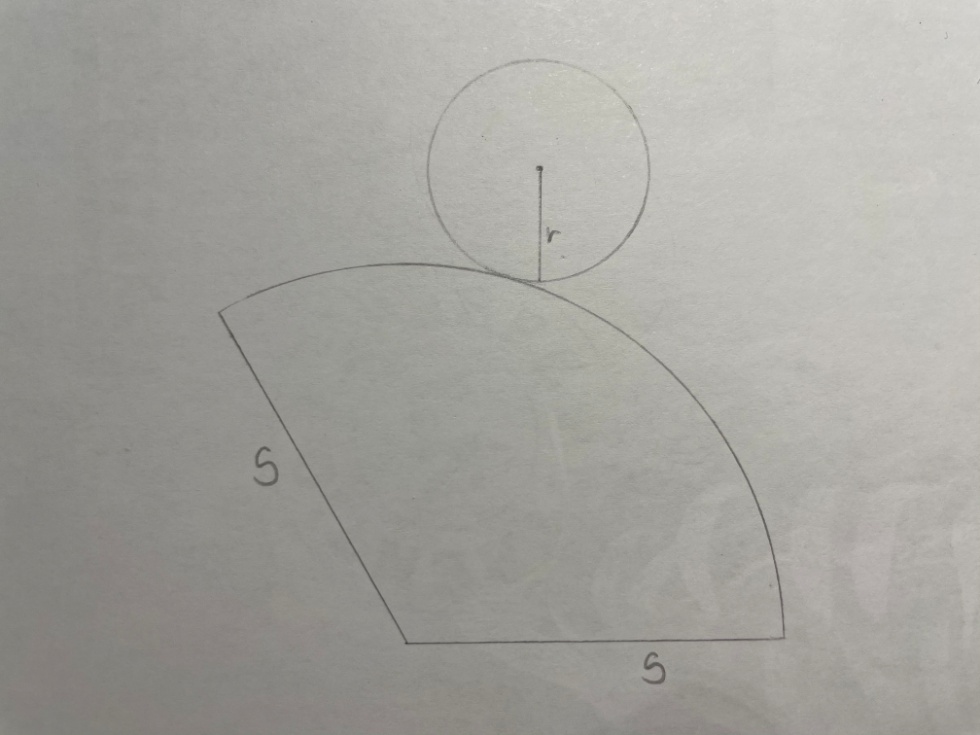 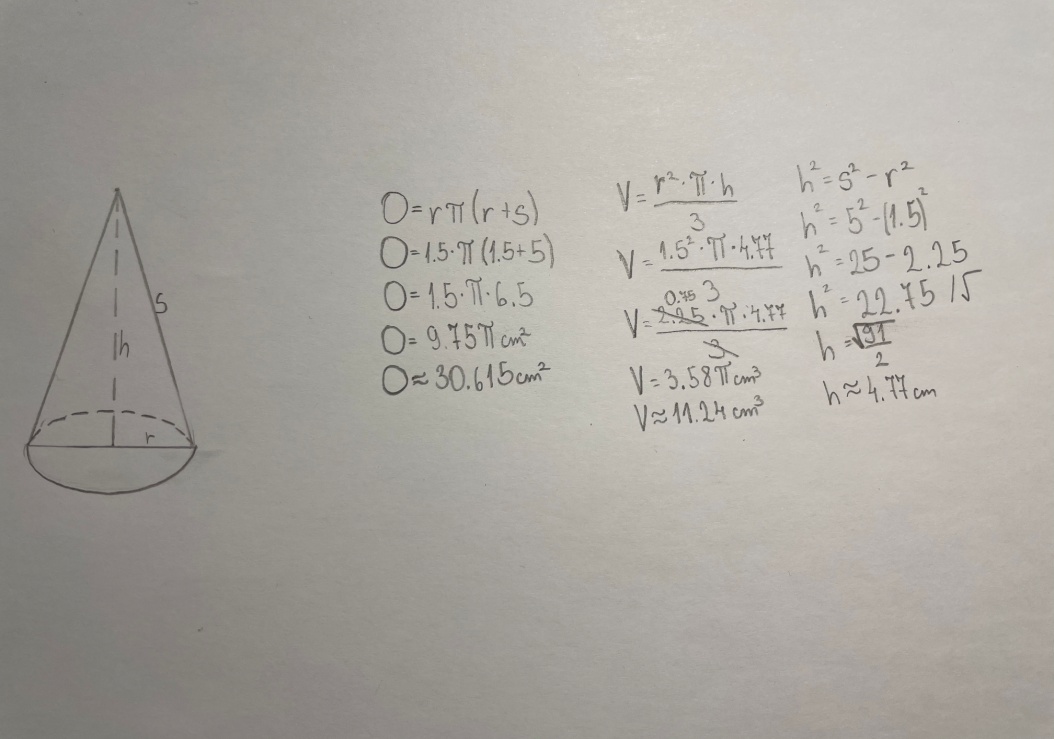 VALJAK
h =3cm 
r = 1cm
Primjena u prostoru: stolić za ležaljku
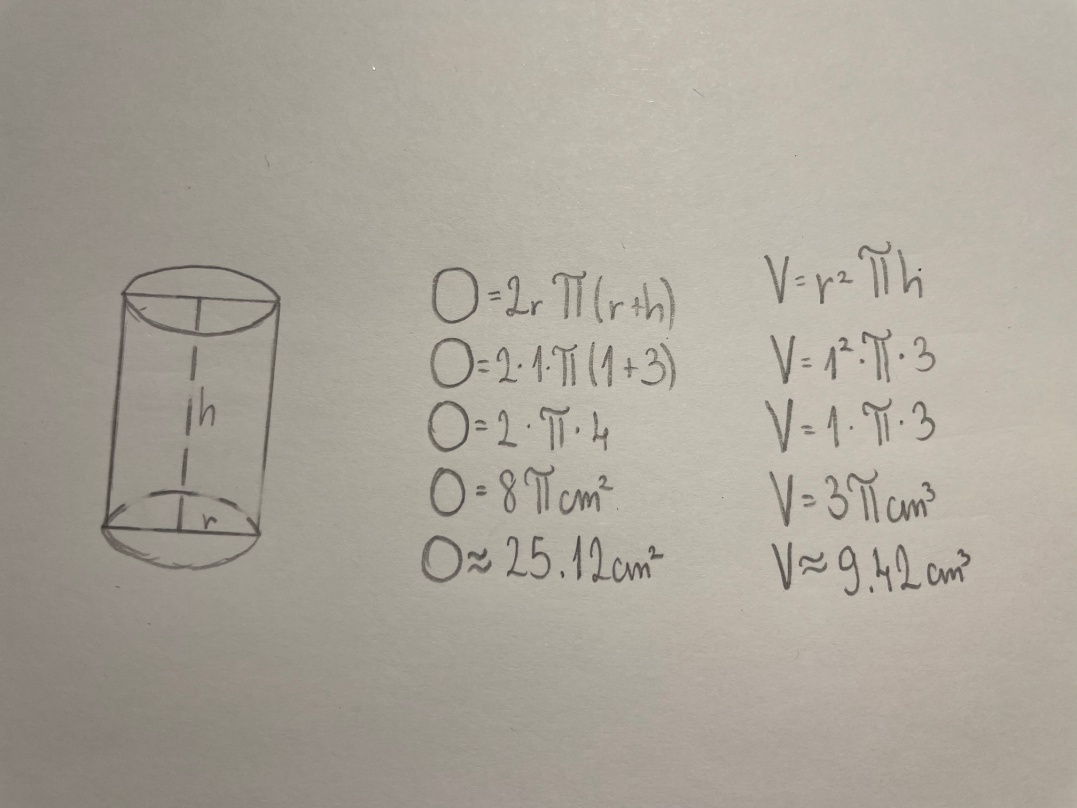 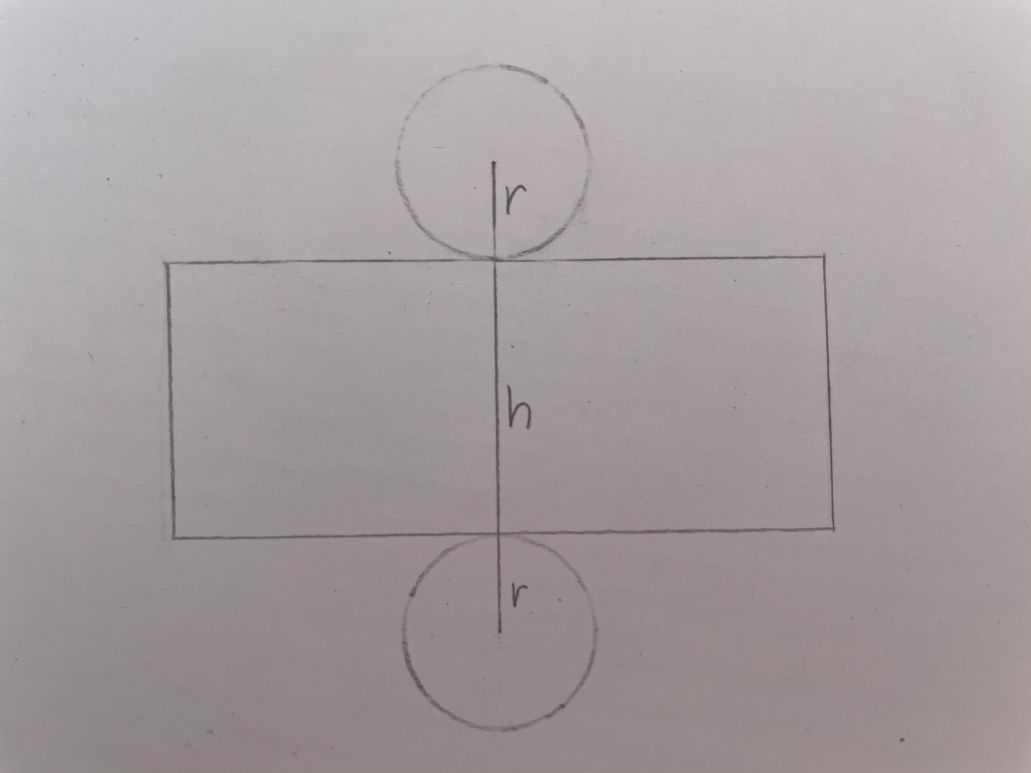 ČETVEROSTRANA PIRAMIDA
a = 3cm
b = 4.5cm
Primjena u prostoru: kontejneri za recikliranje
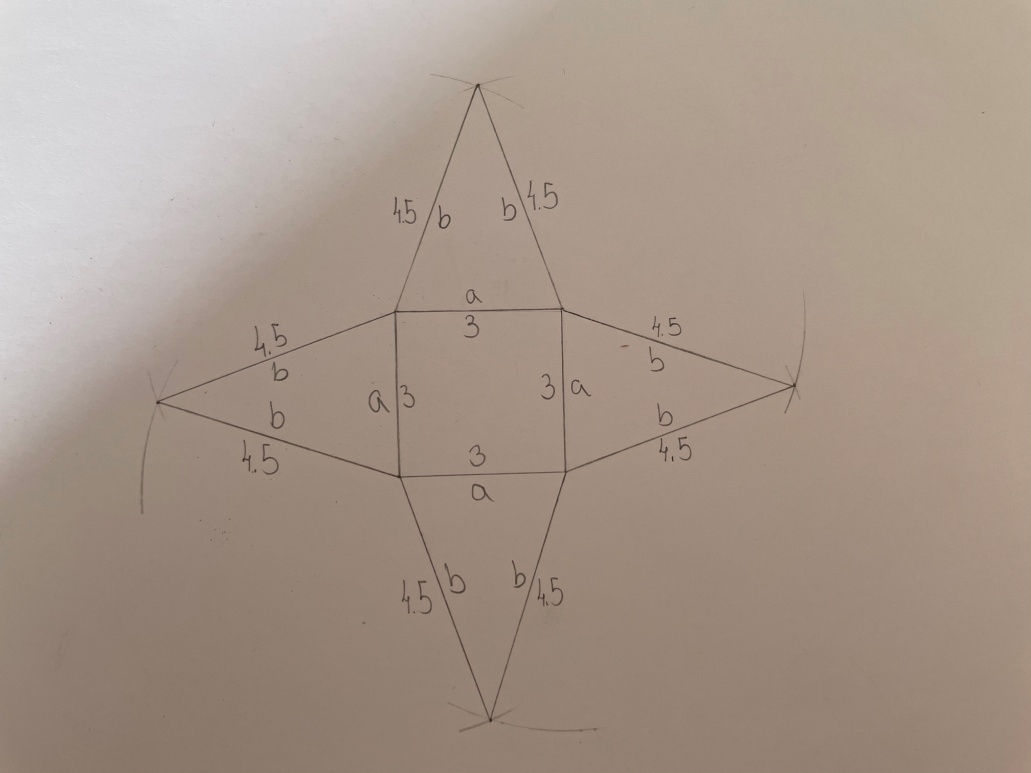 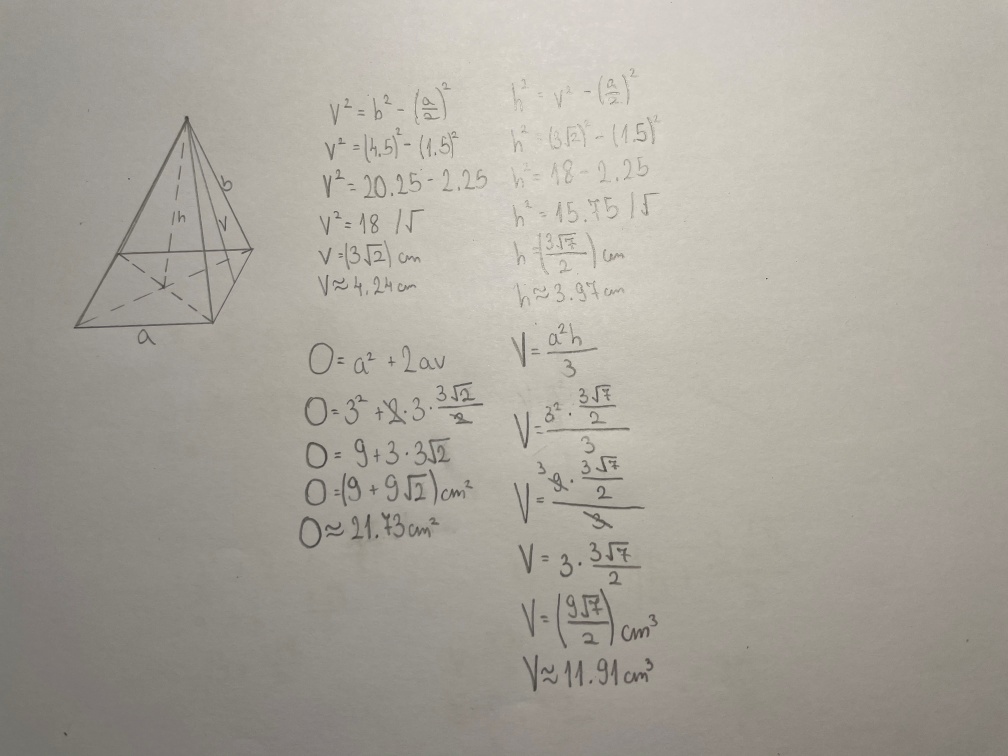 KUGLA
2r = 1.5cm
Primjena u prostoru: LED lampa na kući
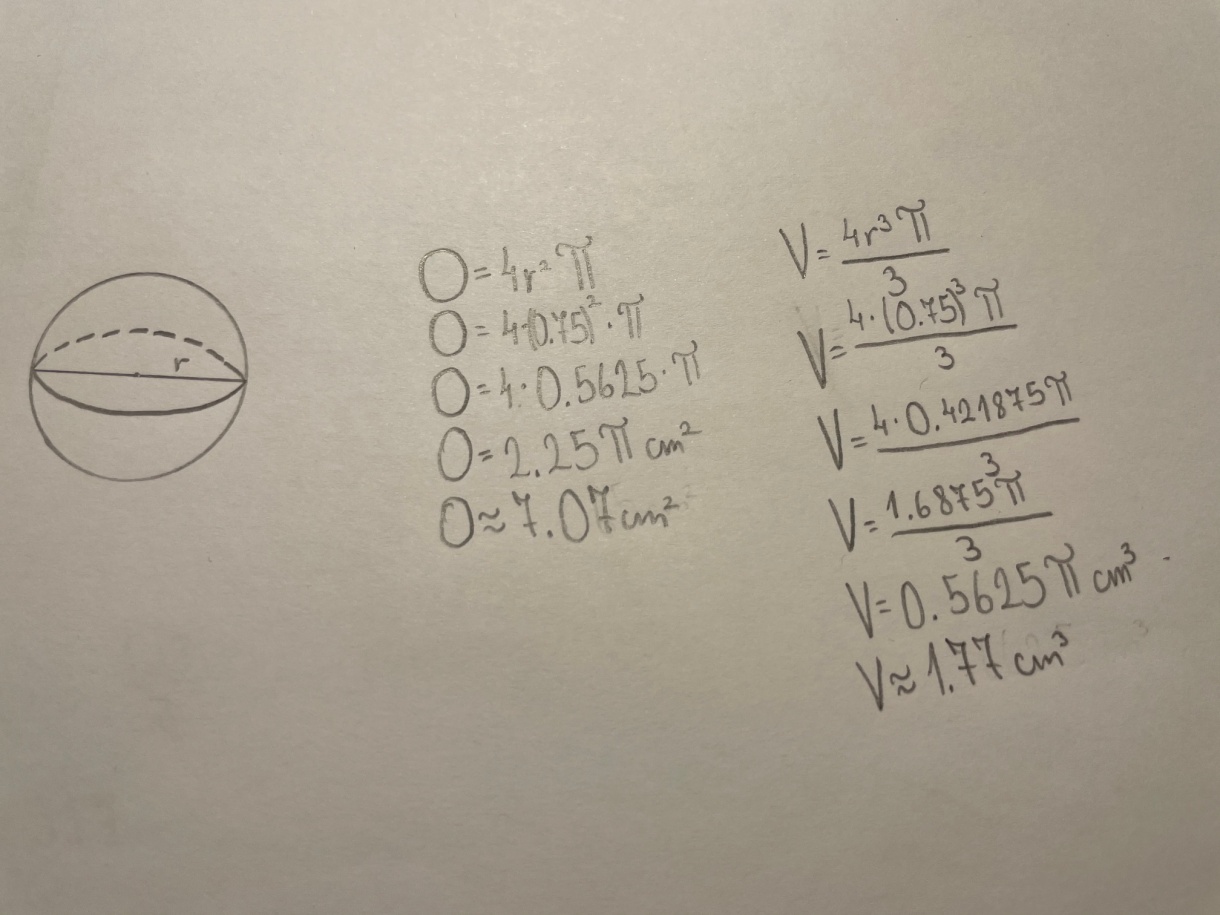 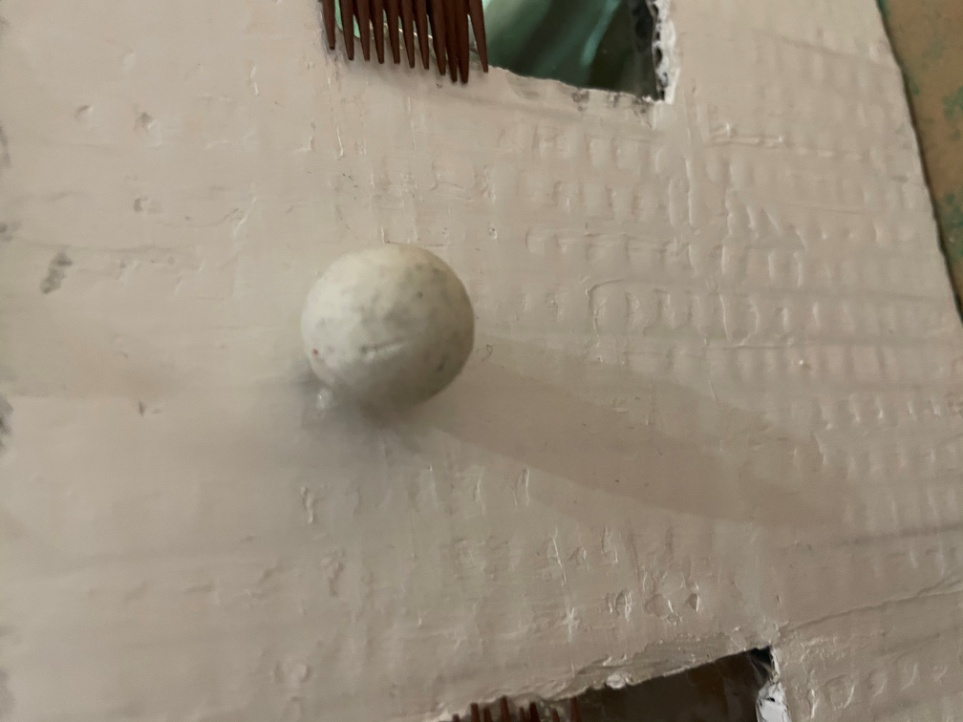 PRIZMA
a = 3cm 
h = 5cm
Primjena u prostoru: klupa s panelnom pločom
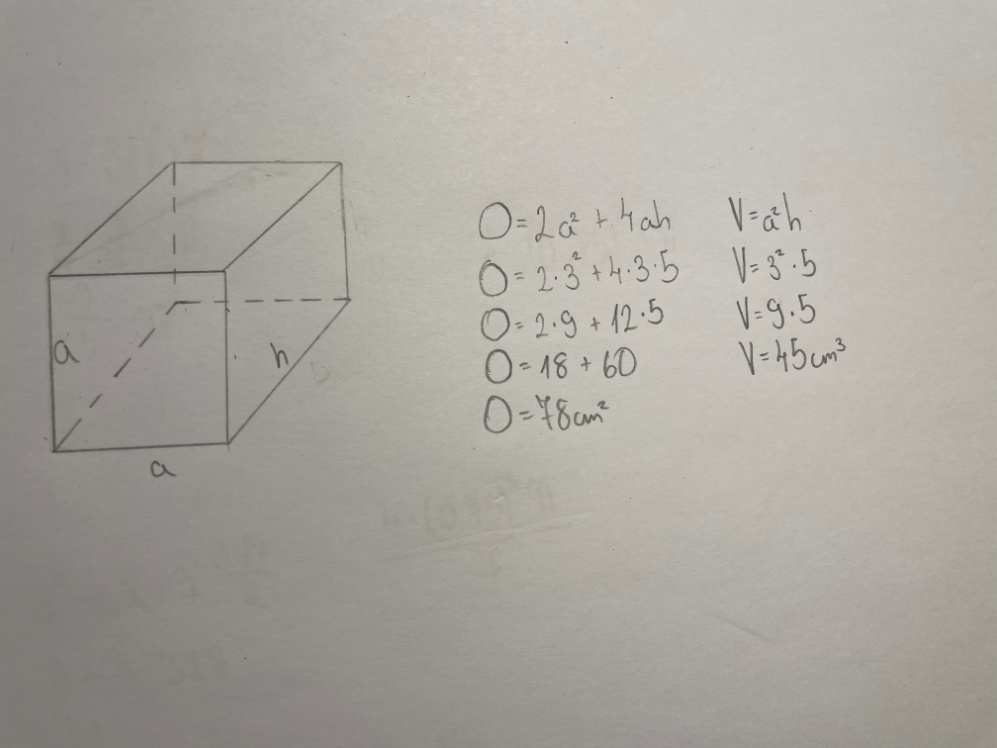 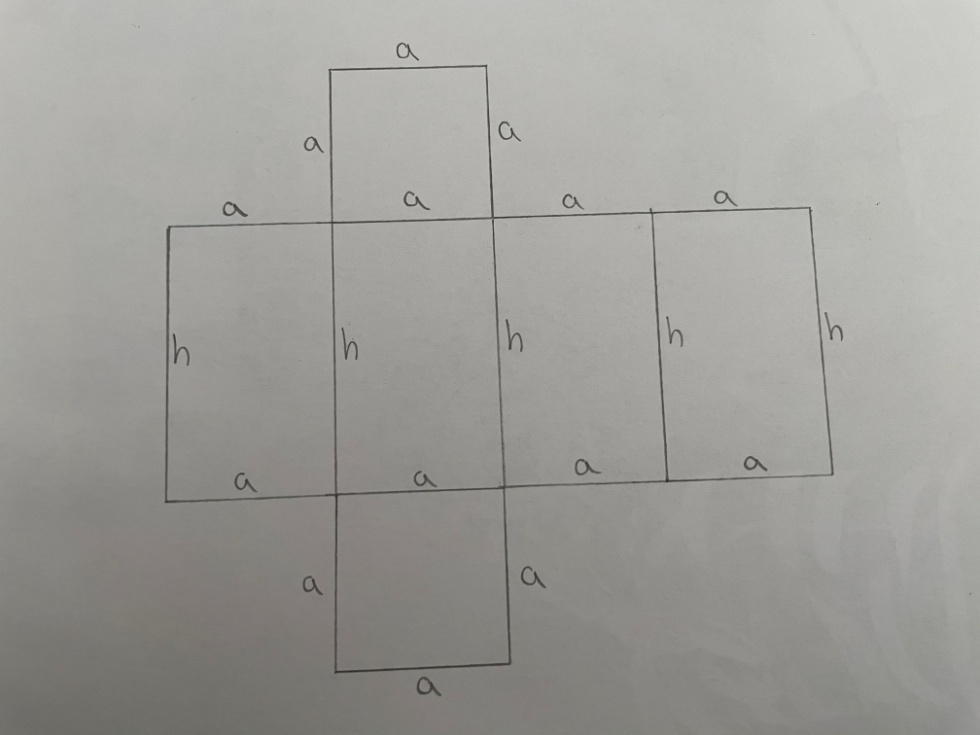 FASADA KUĆE(1062.9m²)
Mjerilo- 1:100
Stiropor profi Label EPS 100mm - 51kn/m²
PVC mrežica 3.5 kn/m²
Ljepilo za ljepljenje fasade 25kg – 36kn5kg/ 1m²
JUB Acrycolor (bijela) 15l – 378kn  0.20l/m²
Stiropor : 54 207.9kn
Mrežica : 3 720.15kn
Ljepilo : 162 623.88kn
Boja : 5 357.02kn
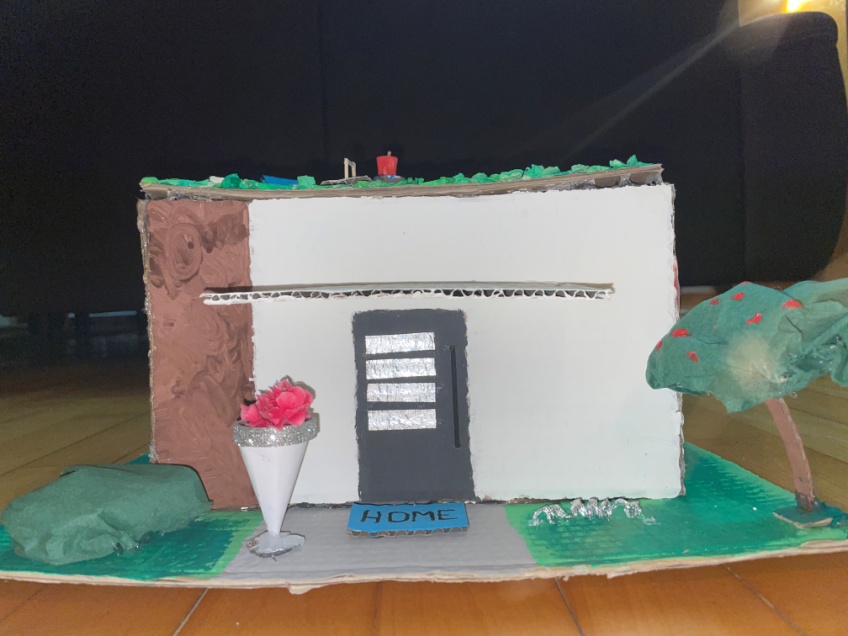 DIO KUĆE OBLOŽEN DRVETOM
271m² obložen drvetom
Ventilirana drvena fasada : sibirski ariš s izolacijom 15cm – 210.69/1m²
Cijena drvenog dijela: 57 096.99kn
Drvene fasade ekološki su prihvatljive
Bolje se uklapaju u okoliš
Manje materijala za postavljanje
Drvene škure
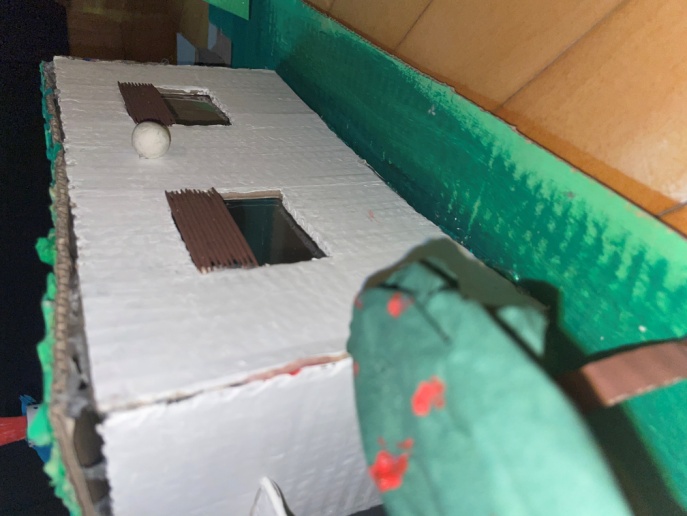 SAMOODRŽIVOST GRAĐEVINE
Zeleni krov – dobra toplinska izolacija, jeftiniji, ekološki prihvatljivi , terasa 
Klupa s panelnom pločom
Puno  stakala – manje rasvjeta , više prirodnog svjetla
Dosta drveća – proizvode kisik, prirodni hlad
Stalak za ostavljanje bicikala- podsjećanje na više vožnje biciklom  smanjuje se vožnja autom
Kontejneri za recikliranje
LED rasvjeta
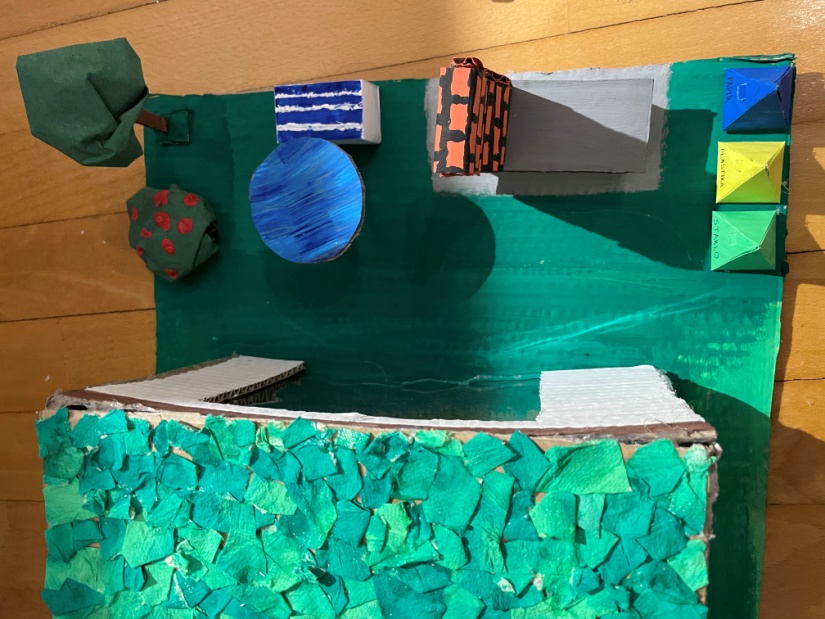 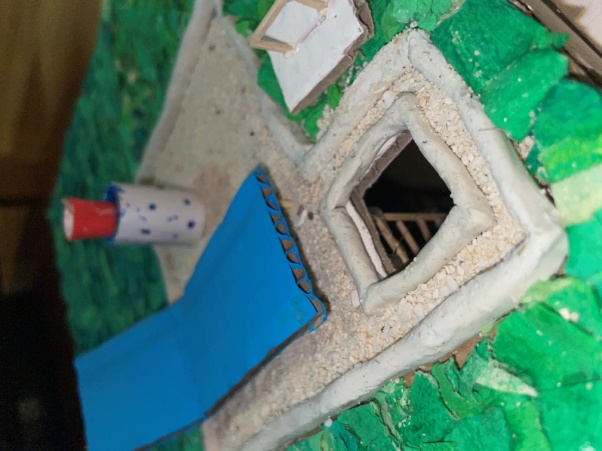 HVALA NA PAŽNJI!
Imate li pitanja?
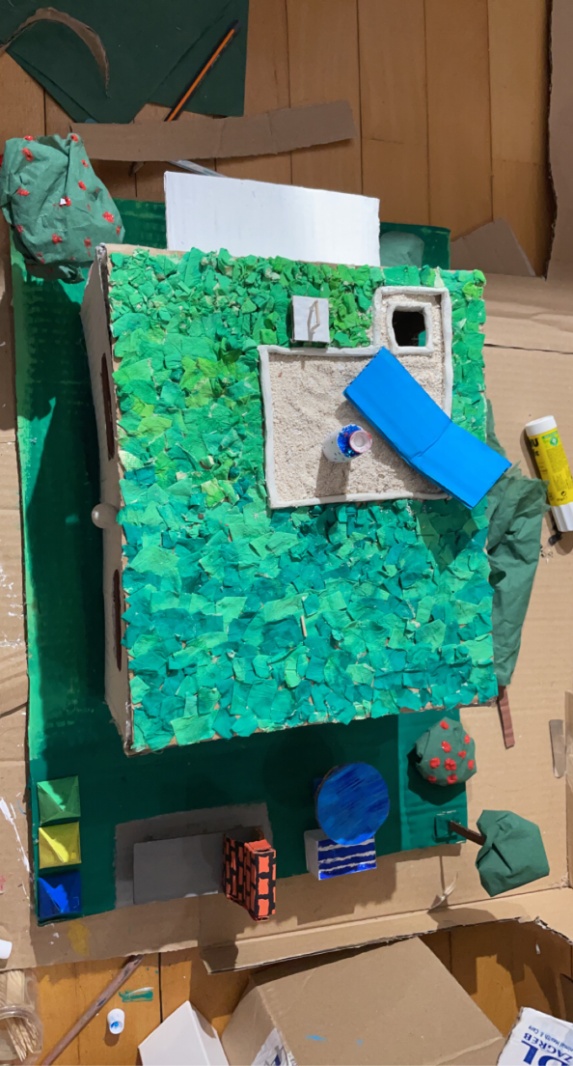 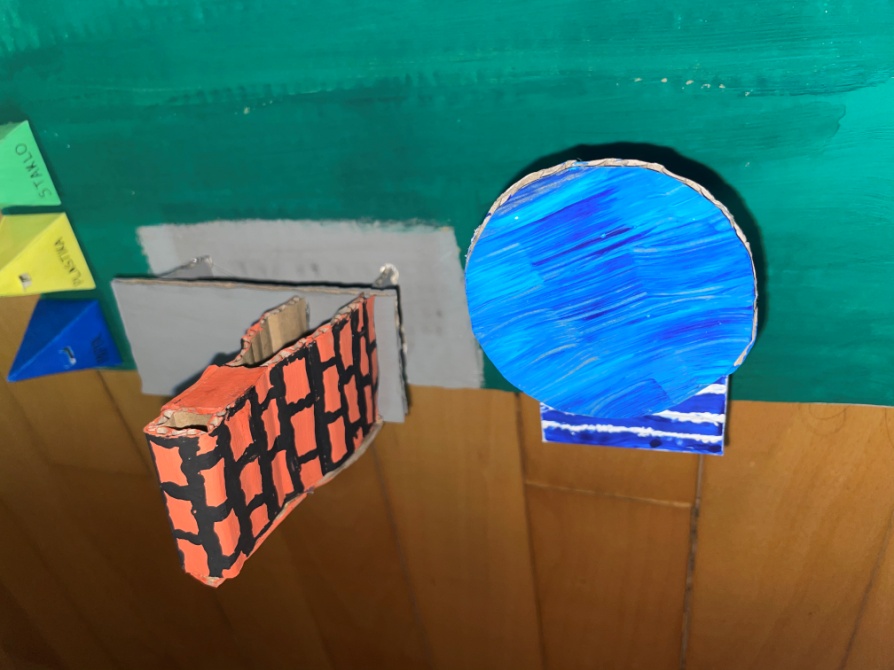